Joskus nukuttaa…
=)
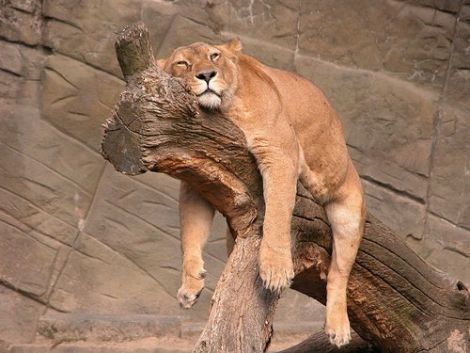 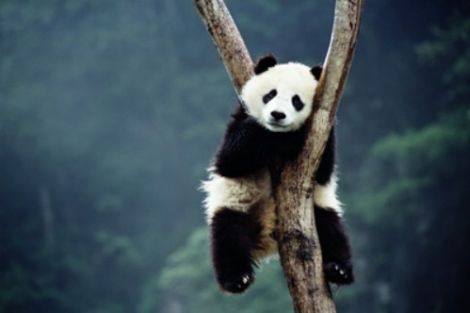 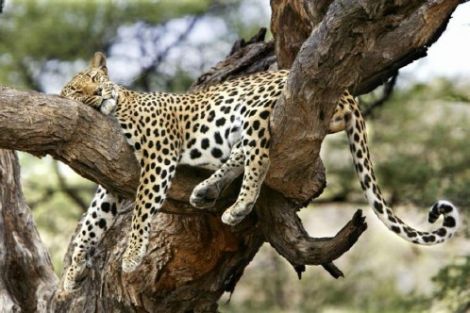 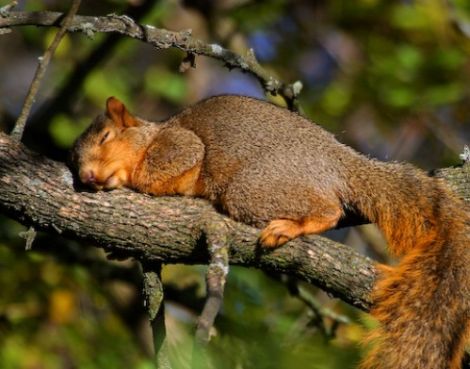 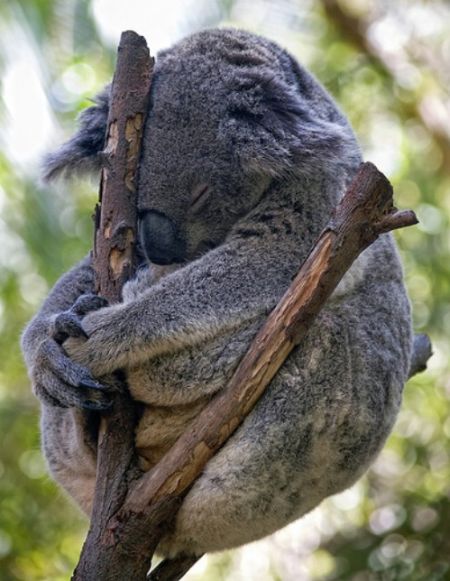 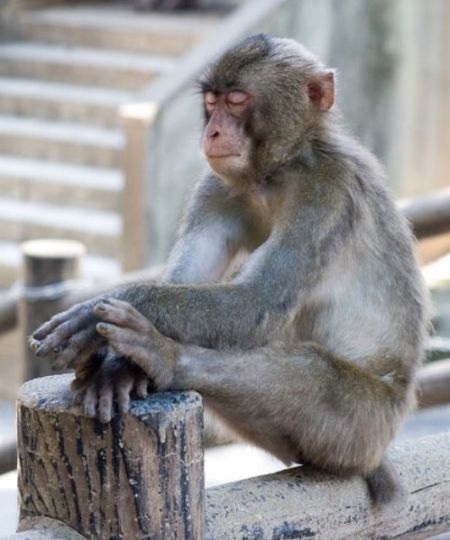 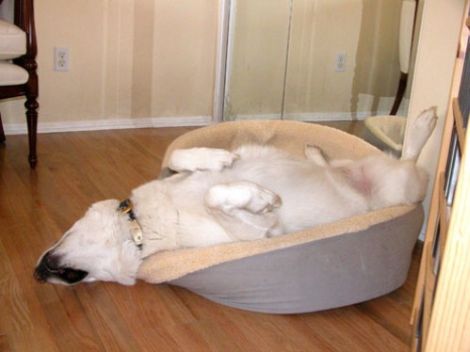 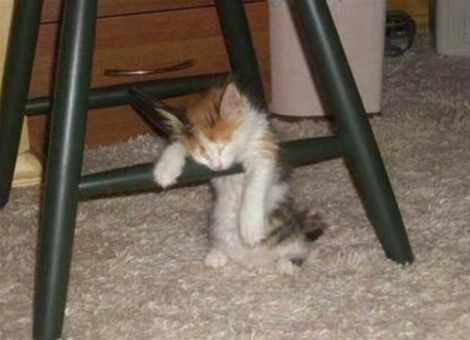 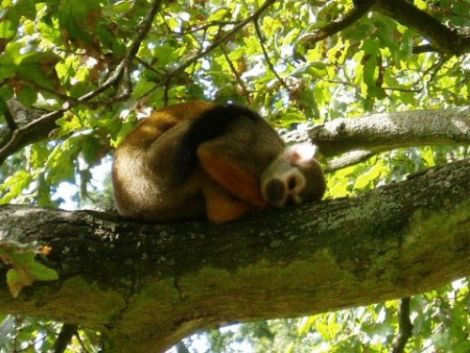 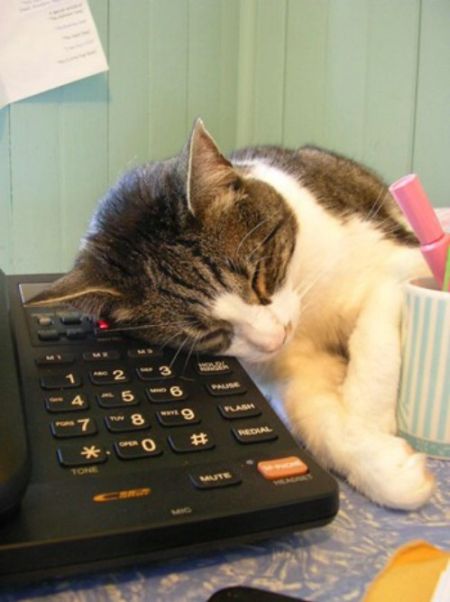 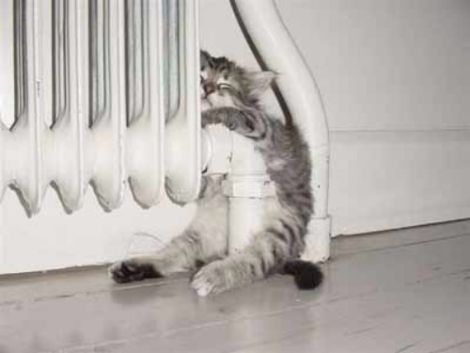 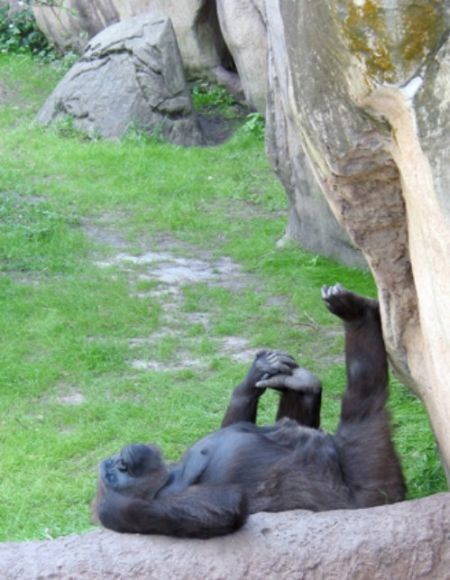 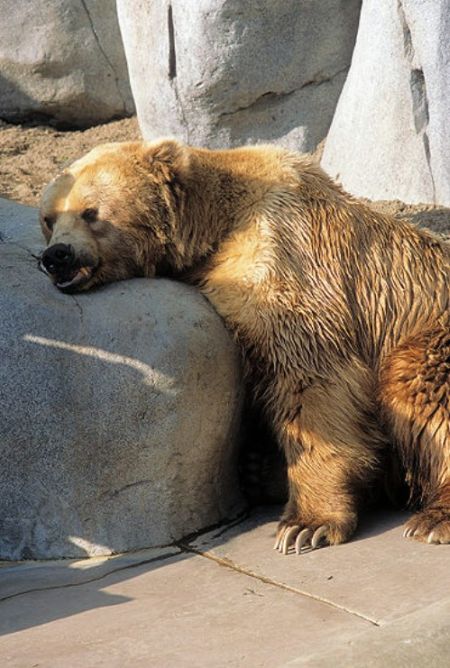 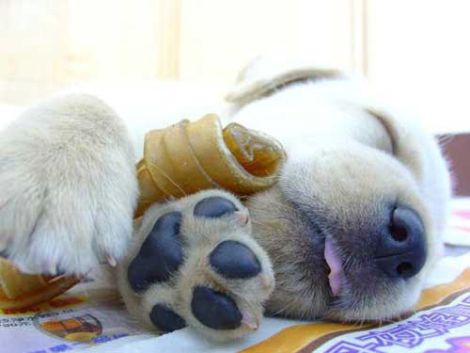 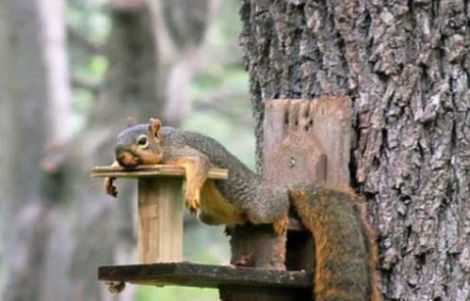 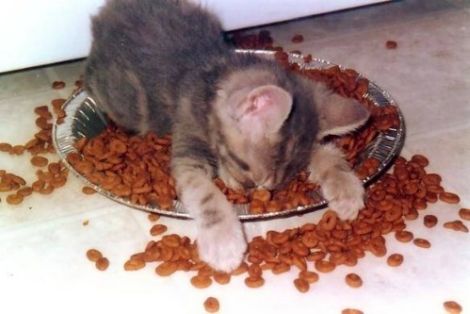 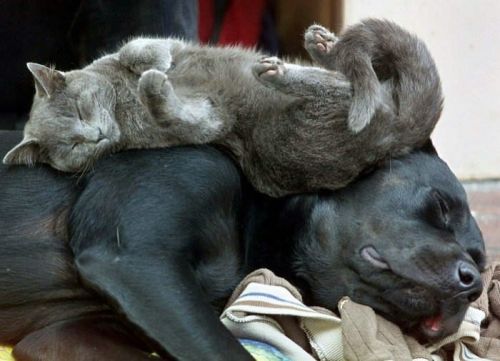 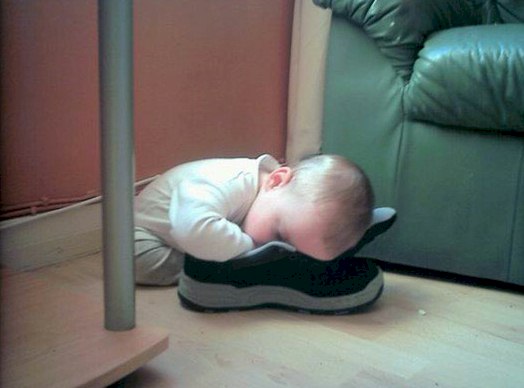 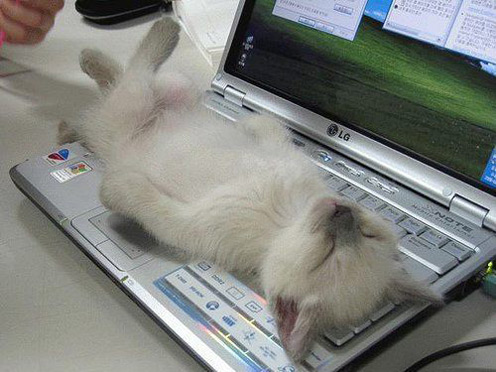 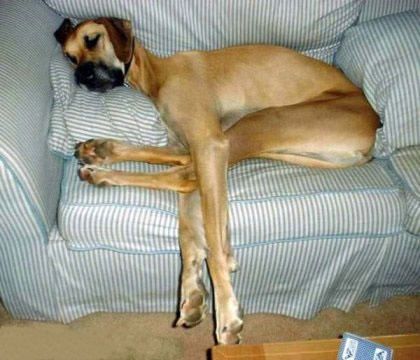 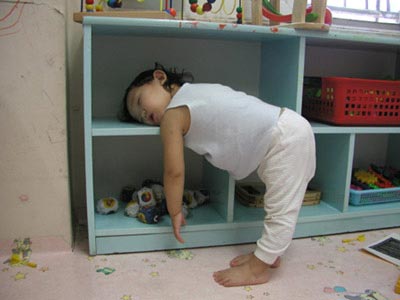 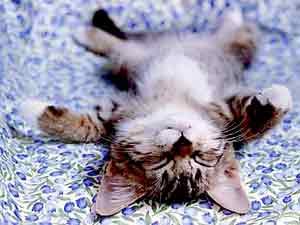 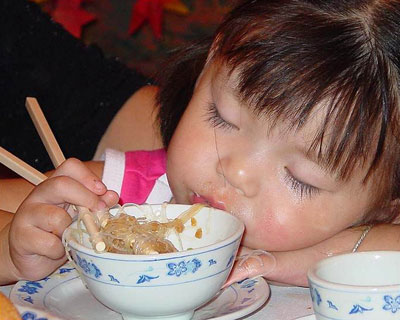 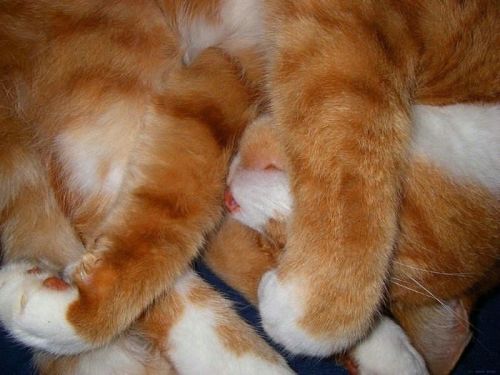 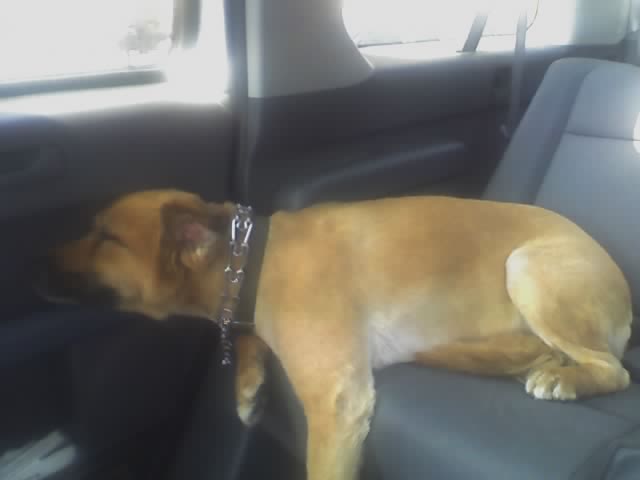 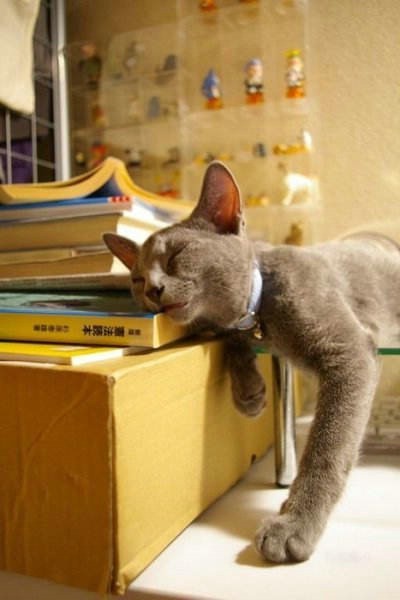 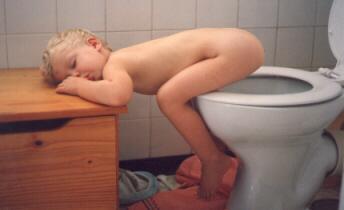